Socio-Economic Impact of ESS
Vincent Mangematin, Kedge Business School
Frederic Bally, Grenoble Ecole de Management
Socio-economic impact of RIs
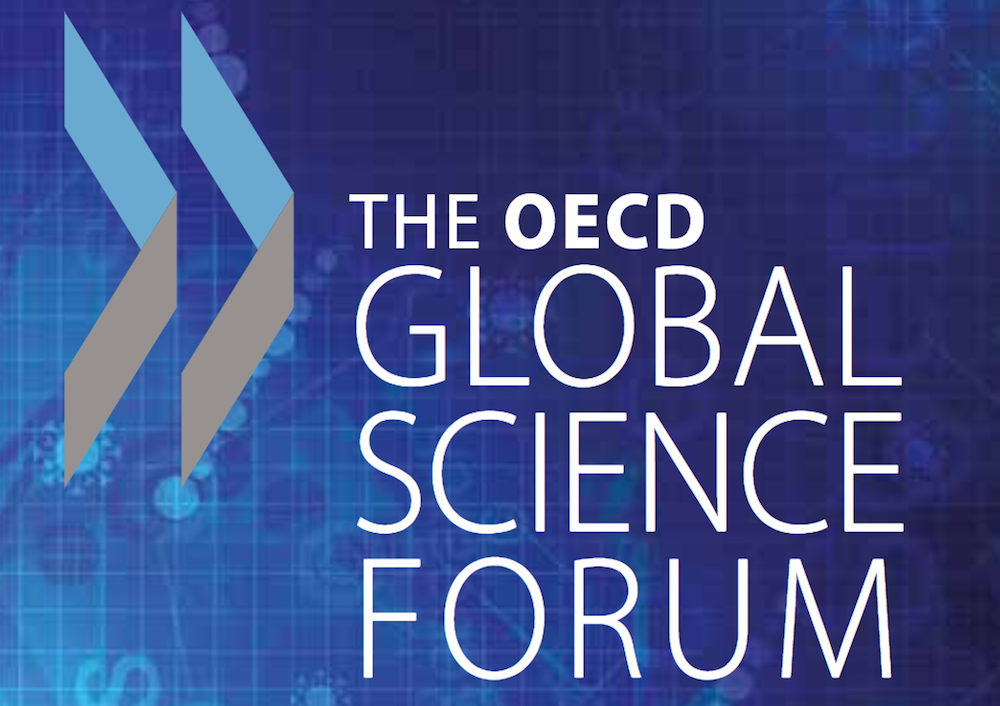 Global Science Forum
Work on SEIRIs for the last three years
Two main messages
The first user of SEIRI is the RI to take better decision
SEIRI is connected to the objectives of the RI. One size does not fit all.
SEI of ESS: OECD framework compatible
Why is socio-economic impact so important?
Why is socio-economic impact so important?
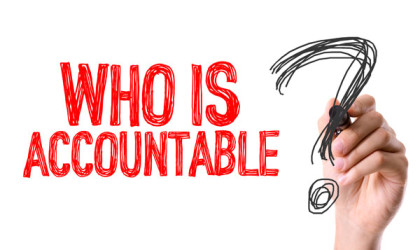 How to assess socio-economic impact?
Our socio-economic impact model
Source: OECD “Reference framework for assessing the socio-economic impact of Research Infrastructures” (revised)
Objective 1: World-class research infrastructure enabling scientific breakthroughs and addressing grand societal challenges
Scientific performances 
Grand socio-economic impact (local, regional, European and global)
Scientific breakthrough (science for society), visibility, attractiveness for public
Objective 2: Research infrastructure that supports and develops its user community, fosters a scientific culture of excellence and acts as an international scientific hub
Network, collaboration, and visibility/centrality 
Cooperation with other research infrastructures, user community etc. 
Staff (recruitment, training, diversity, mobility)
Objective 3: Research Infrastructure that is built on time and on budget, operates safely, efficiently and economically, and responds to the needs of stakeholders
ESS is built on time and on budget
Safety
ESS operates efficiently and economically
Accountability to stakeholders, taxpayers. Openness and transparency
Objective 4: Research Infrastructure that develop innovative ways of working, new technologies, and upgrades to capabilities needed to remain at cutting edge
Sustainability: environment, energy, staff, 
Innovative ways of working (suppliers, partners, open data)
The SEI model
All metrics has been discussed and validated by different ESS divisions, teams and directors
Examples of metrics ready for construction phase
Examples of metrics ready for operational phase
So what and what next?
Awareness: integration of socio-economic impact into day to day decision making process
Building tools to help decision makers to take better decision

Articulate the RI’s raison d’etre: “enabling the best teams to perform effectively breakthrough science” with socio-economic impact
Integrating socio-economic impact in the selection process
Developing tools for SEI which can be integrated with European and National project
Longitudinal analysis of the SEI indicators
So what and what next?
KPIs and CIIs
KPIs: Internal use. Set of critical indicators for internal use to better monitor socio-economic impacts of activities
CIIs: Core Impact Indicators, external use, to communicate with stakeholders
Thank you for your attention!

Questions and remarks?